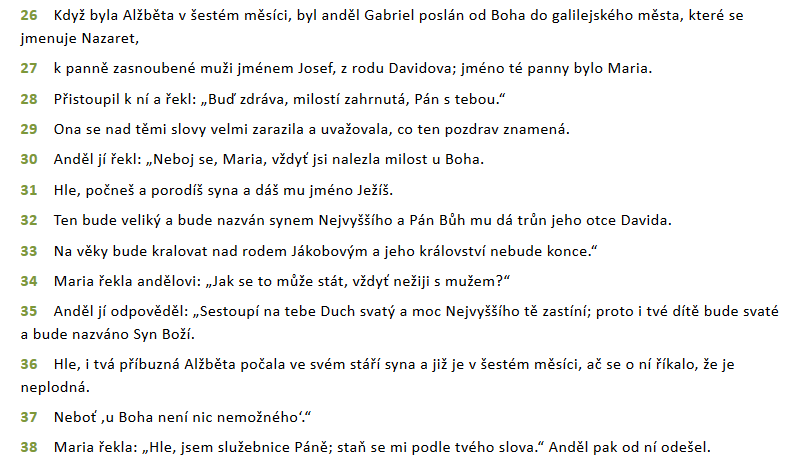 „On je ustanoven k pádu a k povstání mnohých v Izraeli a jako znamení, kterému se bude odporovat – i tvou vlastní duší pronikne meč – aby vyšlo najevo smýšlení mnoha srdcí.“
Lk 2,34–35
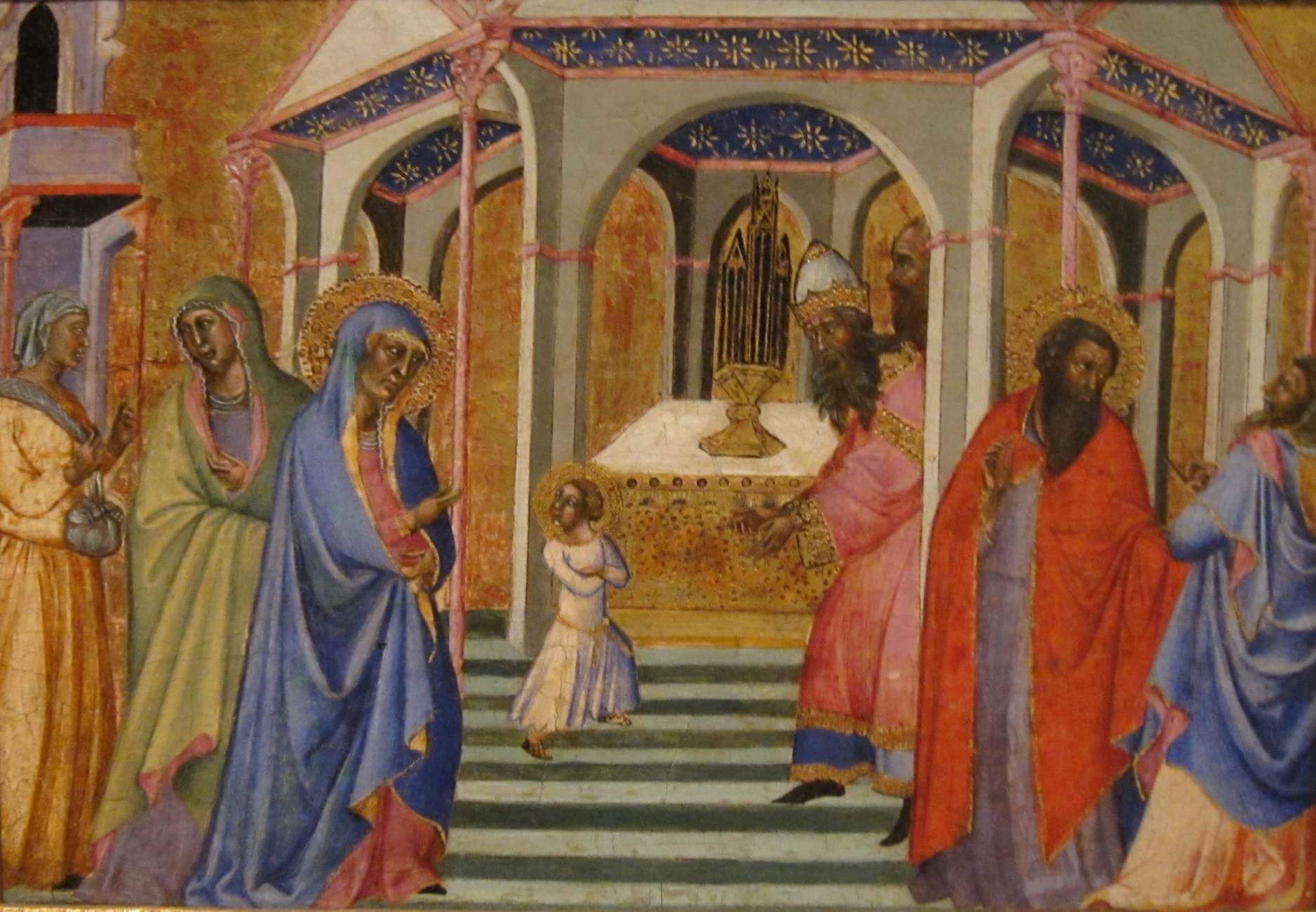 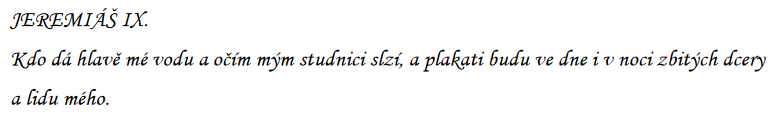 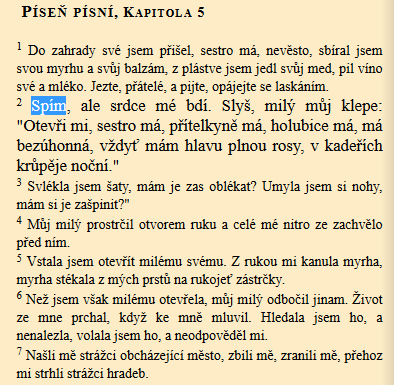 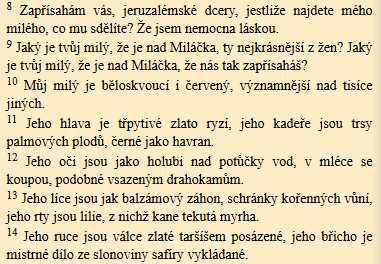 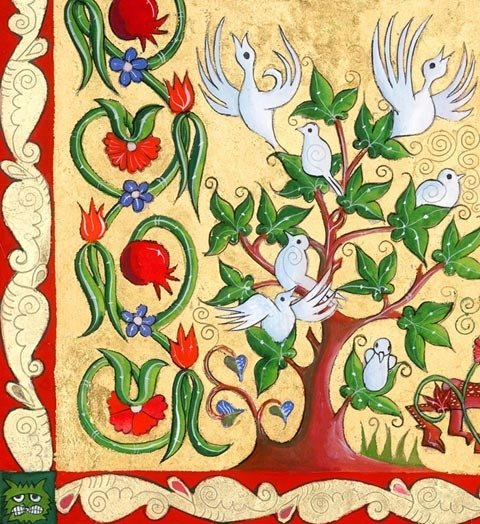 [Speaker Notes: https://www.youtube.com/watch?v=4KC7xE4fgOw]